NA KRILIMA GLAGOLJICE I ČITANJA
VELJAČA, OŽUJAK, TRAVANJ
2020.
NA KRILIMA GLAGOLJICE I ČITANJAU PRODUŽENOM BORAVKU
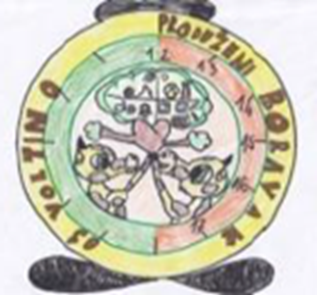 24. 2. 2020. (ponedjeljak)
3. 3. 2020. (utorak)
Na Danu glagoljice se družimo,
glagoljicu pišemo,
PRIGODNI POŠTANSKI ŽIG
na omotnicu stavljamo, 
POZIVNICU Vam šaljemo!

S roditeljima, bakama i djedovima,
na TJEDNU HRVATSKOGA JEZIKA U OŠ VOLTINO
družimo se svi!

28. 2. 2020. (petak)
100. DAN ŠKOLE  slavimo,
glagoljici i čitanju se radujemo!
S OMILJENOM KNJIGOM  u ruci,
na fotografiji se smiješimo!
STRANIČNIK „GLAGOLJICA“ čeka nas,
Tjednu čitanja bliži se čas!
U BLAGOVAONICI OKUPILI SMO SE MI
S OMILJENIM KNJIGAMA DRUŽILI SE SVI
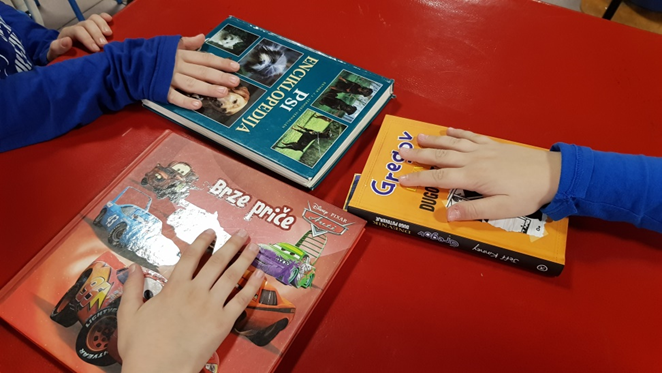 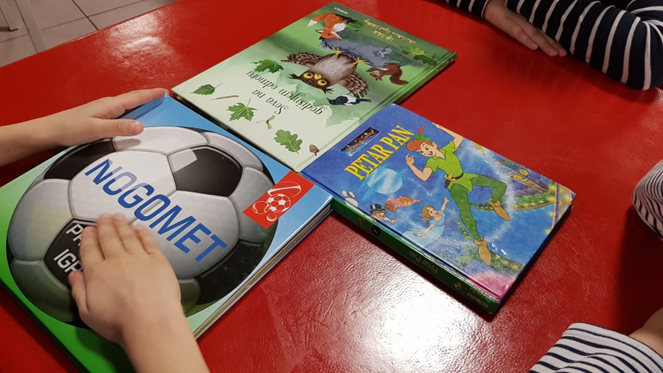 100. DAN ŠKOLE PROSLAVILIBOOKMARKERU – POKLONU SE VESELILI
GLAGOLJICI I ČITANJU SE RADUJEMO
NA KRILIMA GLAGOLJICE I ČITANJA
Na Danu glagoljice se družimo,
glagoljicu pišemo,
PRIGODNI POŠTANSKI ŽIG
na omotnicu stavljamo, 
POZIVNICU Vam šaljemo!
S roditeljima, bakama i djedovima,
na TJEDNU HRVATSKOGA JEZIKA U OŠ VOLTINO
družimo se svi!

PROSTOR ZA PRIGODNI POŠTANSKI ŽIG